Clase presencialMiércoles 24/03
En esta clase se reforzó contenido visto en la clase anterior. 
Observando:
Powert point
Videos.
LOS  SUSTANTIVOS
COMÚN
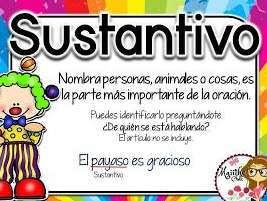 PROPIO
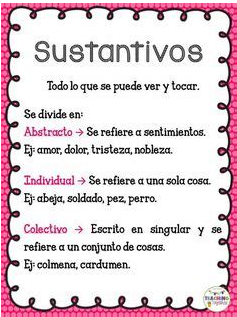 Tarea
Realiza 3 oraciones con cada sustantivo conocido en esta clase; en total serían 12 oraciones.
Para la próxima clase.
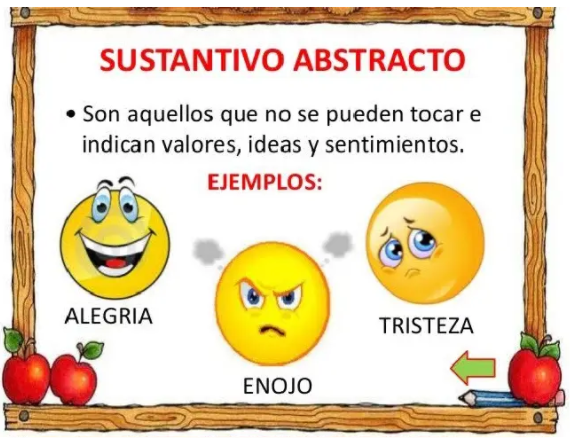 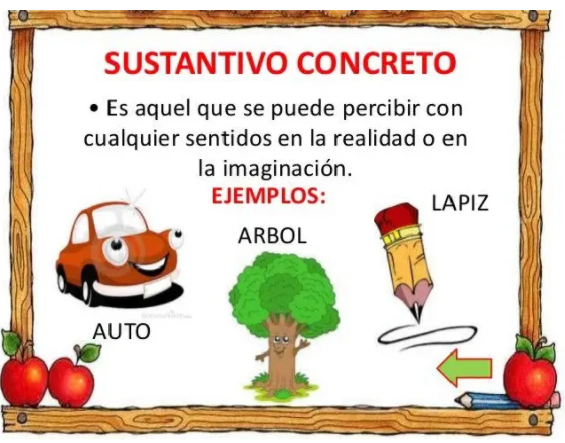 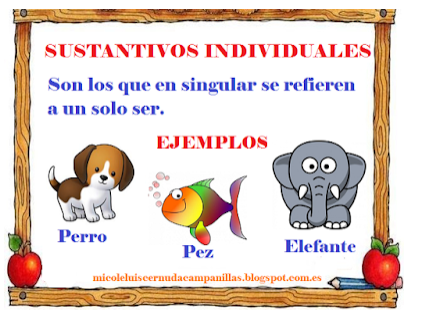 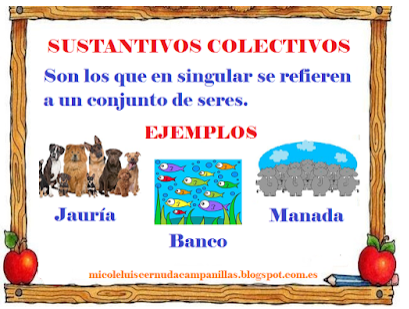